SPECIAL EDUCATION COMPLIANCE  TIERED MONITORING SELF-ASSESSMENT YEAR IMACS TRAINING & GUIDANCECohort 1
Missouri Department
of Elementary and Secondary Education
Fall 2023
1
Features in IMACS 2.0
All communication between DESE and LEAs regarding compliance monitoring or containing student Personally Identifiable Information (PII) will be housed in IMACS 2.0.
Districts will receive email notifications from IMACS 2.0 when information from DESE is available in IMACS 2.0 (and vice versa).
Districts will have the ability in IMACS 2.0 to upload requested  documentation to the individual student record at any time in the process.
DESE has the ability to tailor file reviews according to each LEA’s Special Education Performance Data. Districts meeting performance targets have fewer indicators in their self assessment file review.
IMACS 2.0 automatically saves each answer in the file review as it is entered.
2
[Speaker Notes: Please use IMACS 2.0 for all correspondence regarding any file review or timeline issue so that we have a collection of all communications in one safe, secure place.
You will receive notifications via the email address entered by the LEA in IMACS 2.0. Pay attention to the notification messages so that you are looking in the right place when you open IMACS 2.0. You will get notifications when uploads are requested as well as when there is a communication from DESE to read. If multiple people work within IMACS 2.0 at the district level the first person who opens new communication needs to make sure the intended receiver knows about it because it will be marked as Read after it has been opened on the district side.  
In previous versions of IMACS, LEAs could only upload information during certain timeframes when the IMACS system was on their side. That feature has been expanded so if a Supervisor is missing something they can request a document upload at anytime. 
In prior years you had to click the save button frequently during the review process or you risked losing the answers if the system timed out. Now IMACS 2.0 automatically saves the information.]
How to Find IMACS 2.0
From DESE homepage:
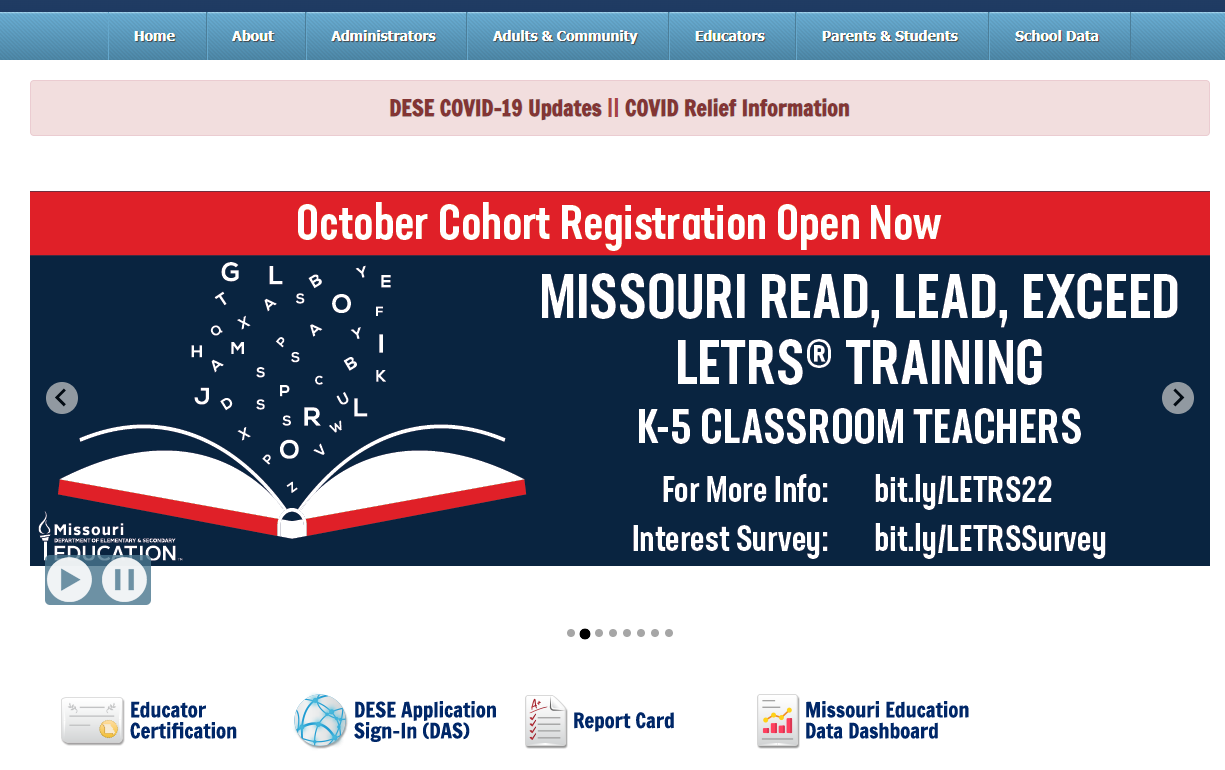 3
[Speaker Notes: On the DESE homepage (dese.mo.gov) click on the DESE Applications link underneath the scrolling banner to go to the Log In page. (DESE Webapps has changed to DESE Application Sign-in)]
Gaining Web Applications Access
If you have not had previous access to DESE Applications you will need to request it before you can use IMACS 2.0. This access is granted by your district’s User Manager.
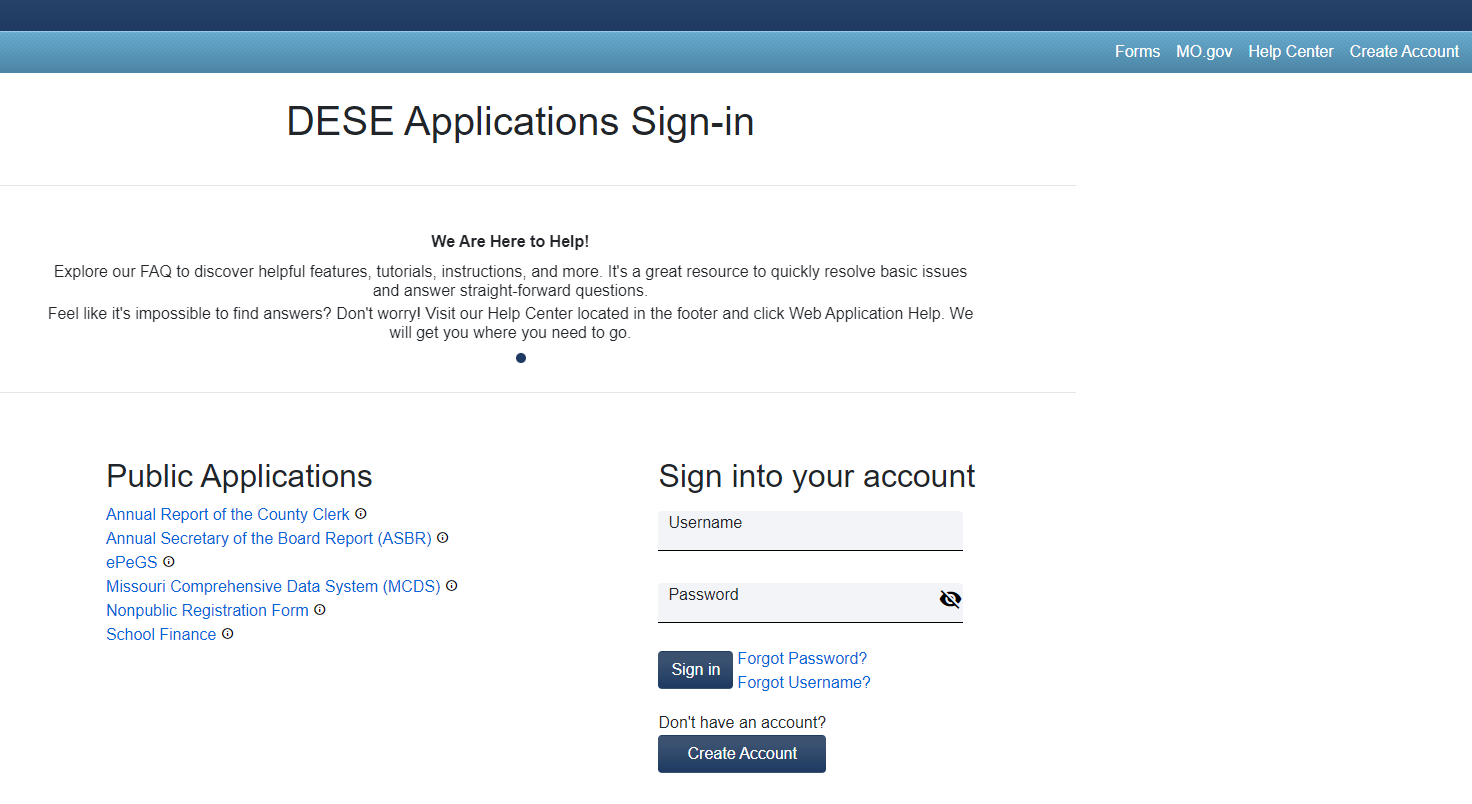 4
[Speaker Notes: If you have not had previous access to DESE Applications you will need to request it before you can use IMACS 2.0. This access is granted by the district’s User Manager. You will have to ask the district who is your User Manager.]
Access to IMACS 2.0
There are two access levels for IMACS 2.0: 
User Manager and 
User  

User Manager access includes permissions to all functionality in IMACS 2.0, including the ability to grant access to Users

User access includes permission to view only or update specific modules in IMACS 2.0
5
[Speaker Notes: When you have access to DESE Applications, ask your agency’s DESE Applications User Manager to assign permissions so you can use IMACS 2.0.  
The handout named SELF‐ASSESSMENT PROCEDURES FOR MONITORING includes a step by step description of the process for getting access to IMACS 2.0 and permissions to use it.]
Logging into IMACS 2.0
Once you have been granted user access, you can log into IMACS 2.0.
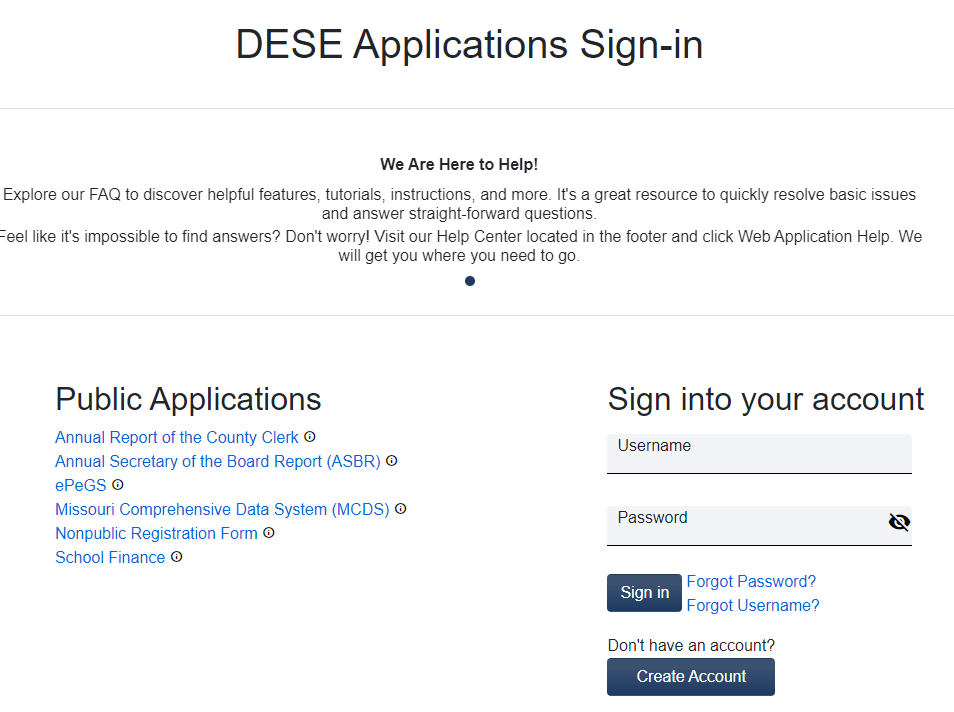 After Logging In: Menu
LEA will be taken to the DESE Applications menu page. Click on Special Education IMACS 2.0.
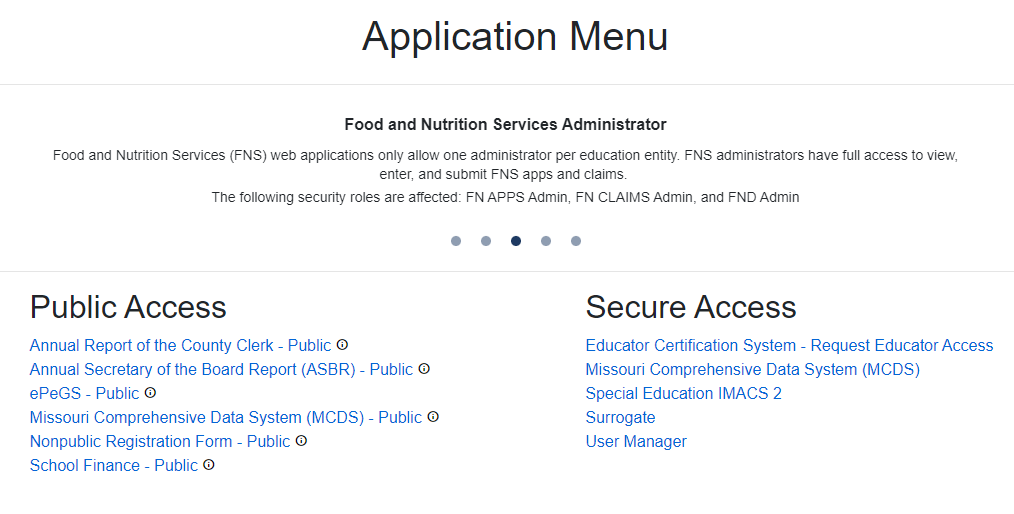 7
[Speaker Notes: The list of applications is dependent upon what User Access level you have been granted. Contact your User Manager if you do not see Special Education IMACS 2.0 on your screen.]
LEA Home Page in IMACS 2.0
Choose the correct year 2023-24
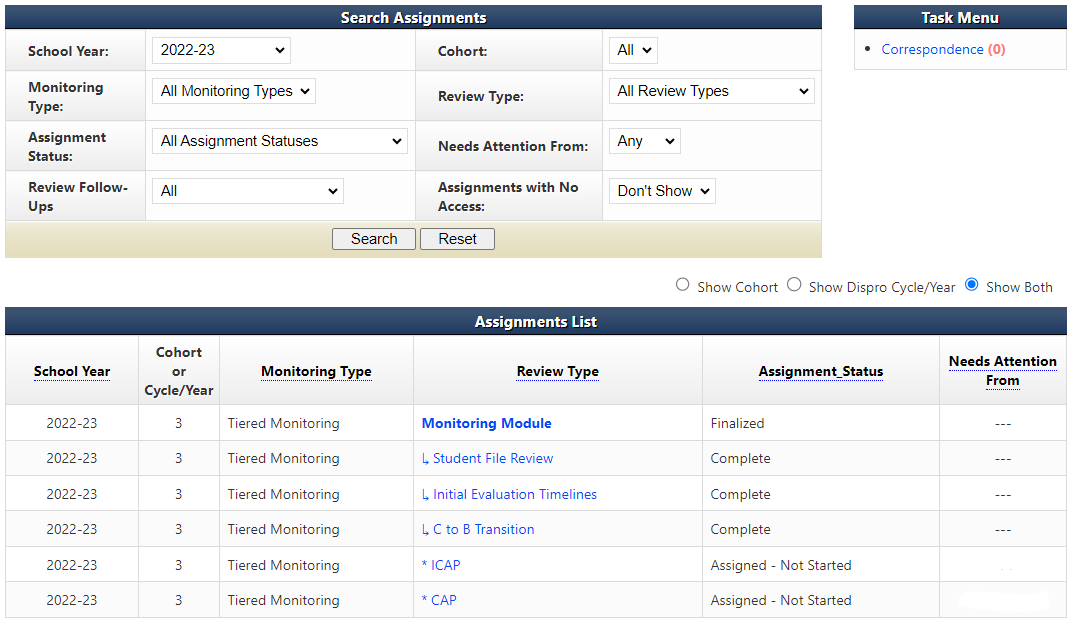 2023-24
2023-24
1
2023-24
1
2023-24
1
2023-24
1
2023-24
1
8
2023-24
1
[Speaker Notes: On the home page, under Assignment List, you will find the links to the over-arching Monitoring Module as well as the Student File Review, Initial Evaluation Timelines, and C to B Transition Timelines. Make sure you choose the correct School Year.]
Monitoring Process
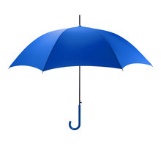 Monitoring Module
Student File Review
Initial Evaluation Timelines
C to B Transition Timelines
9
[Speaker Notes: The Monitoring Module includes: 
student file review, 
initial evaluation timelines, and 
C to B transition timelines.]
Assignments List
The Assignments List gives links to each part of the process.
10
[Speaker Notes: The Assignments List gives links to each part of the process. Monitoring Module: The over-arching layer of the tiered monitoring process that encompasses the Student File review, Initial Evaluation timelines, and the C to B Transition Timelines. All communication and uploads can be viewed here. Nothing should be uploaded here.]
Assignments List
11
[Speaker Notes: Student File Review: Contains student files selected for monitoring by the LEA and the student file documentation uploaded by the district. Any communication and uploads regarding student files can be viewed here. Upload documentation related to student files here.]
Assignments List
12
[Speaker Notes: Initial Evaluation Timelines: Contains student demographics & important dates for all initial evaluations done between July 1, 2023 and April 30, 2024. Any communication and uploads regarding initial evaluation timelines files can be viewed here. If you have no files available in that timeframe, you may turn in files beginning January 1, 2023.]
Assignments List
13
[Speaker Notes: C to B transition timelines: Contains student demographics & important dates for all C to B Transitions done between July 1, 2023 and April 30, 2024. Any communication and uploads regarding C to B transitions timelines files can be viewed here.]
Locating Correspondence
To locate letters, from the LEA home page click on Correspondence under Task Menu.
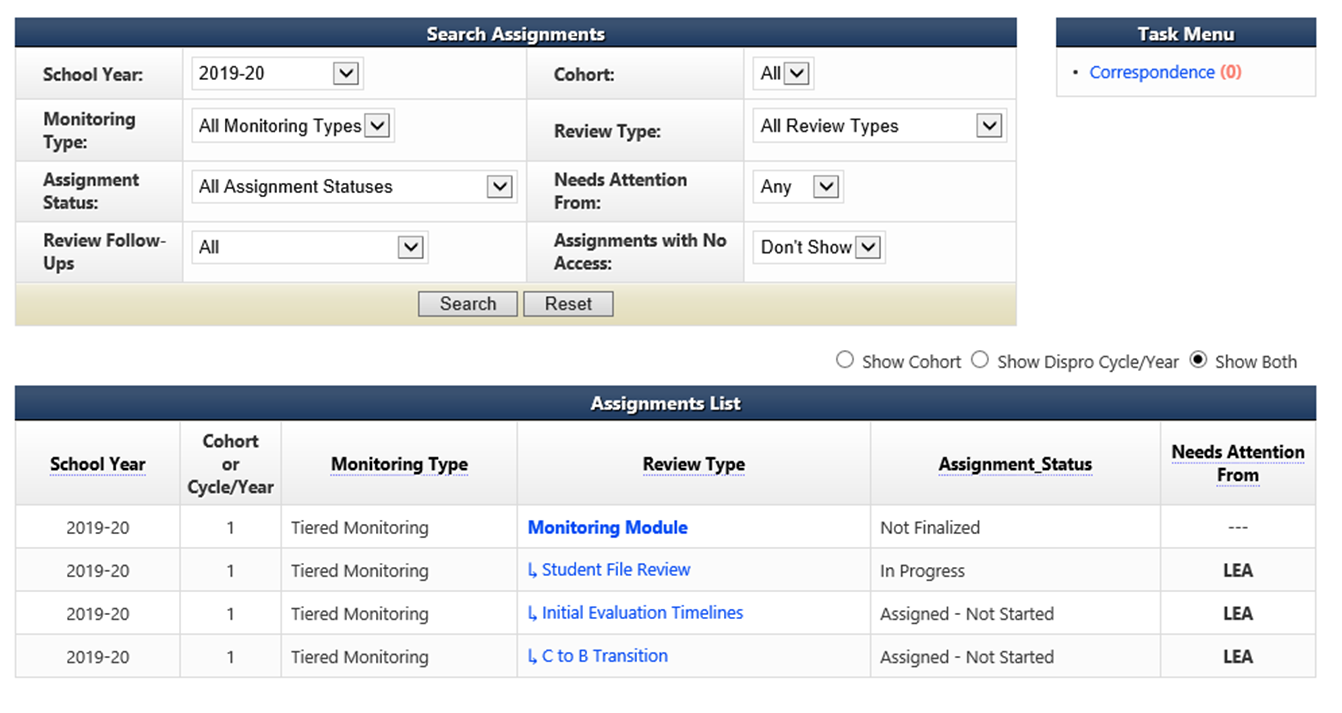 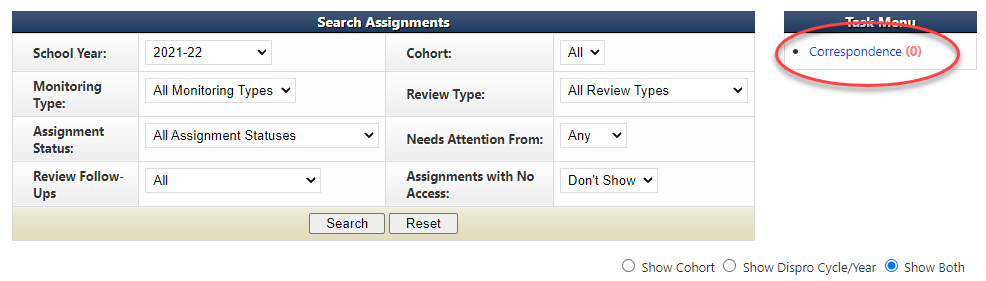 2023-24
2023-24
2023-24
2023-24
2023-24
14
[Speaker Notes: IMACS 2 has a correspondence counter that shows in the upper right corner of the monitoring home page. Don’t rely on the correspondence counter to inform you when you have correspondence. The count is re-set when any IMACS user in your district opens a correspondence.]
LEA Contact Information
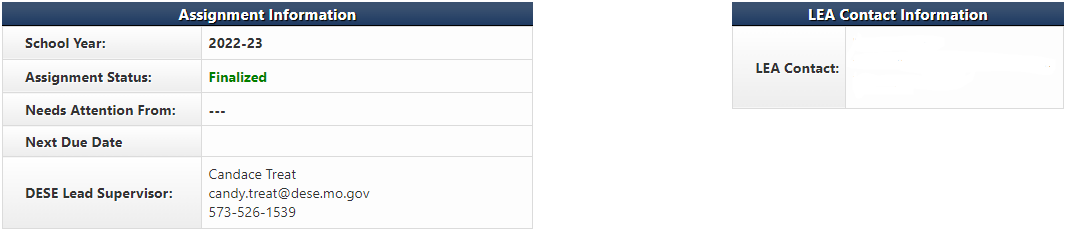 15
[Speaker Notes: When you are the person responsible for self-assessment monitoring make sure you are listed as the LEA contact in IMACS so you receive email notification when correspondence is waiting for your review in IMACS. Be sure to enter LEA contact information on the Monitoring Module page. Contact information should copy to the other assignments in IMACS (student file review, initial evaluations, and C to B.) You can also find contact information for your supervisor at the top of each assignment.]
Locating Individual Correspondence
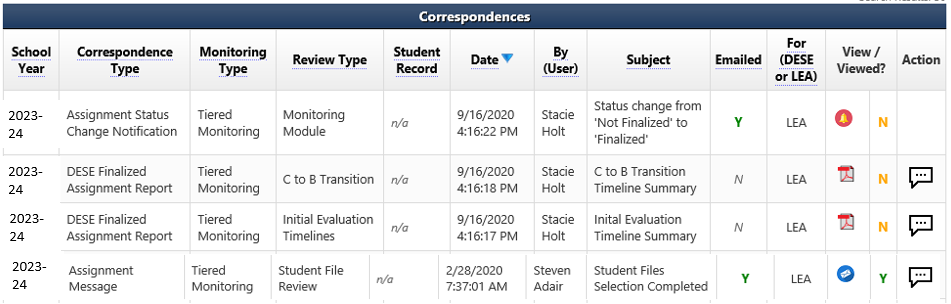 16
[Speaker Notes: Under Correspondence Type you will be able to tell if it is a message, a notification about a change in status, a document request, or a report.

Review Type will let you know if the original communication was sent from main Monitoring module or one of the sub-reviews such as Student File Review, Initial Evaluation, or C to B Transition.

The Date and By (User) columns will list time, date, and from whom the correspondence originated.

The For (DESE or LEA) column will let you know at a glance whether a compliance supervisor at DESE or an agency representative needs to pay attention to the message.

The View / Viewed? column displays icons that distinguish what kind of message it was and the Y/N help to determine if the message has been viewed.

The last column, Action, allows you to respond to that message if the conservation balloon icon is available.]
Student File Review Summary Page
Add the names of students whose files are being selected by the LEA for review by going to the LEA home page and clicking on Student File Review.
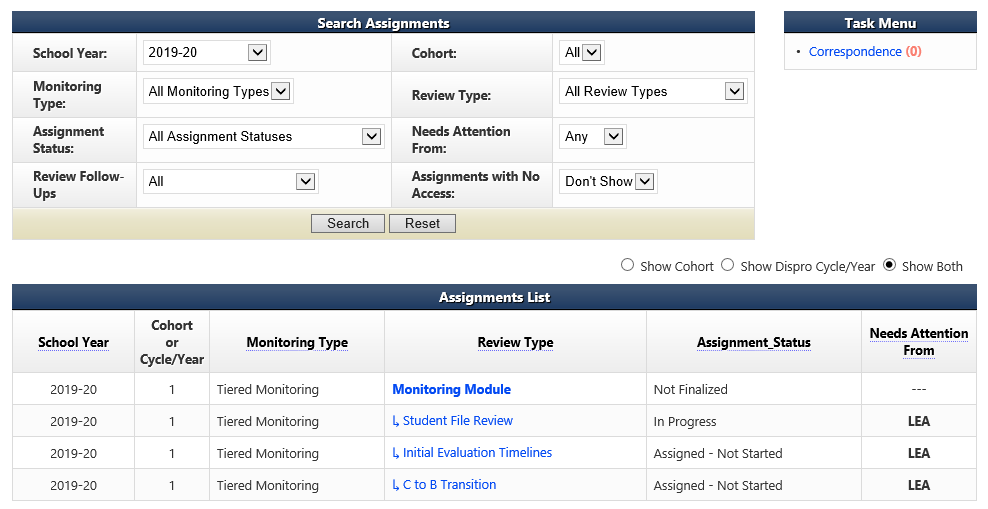 2023-24
2023-24
2023-24
2023-24
2023-24
17
[Speaker Notes: Add the names of students whose files are being selected by the LEA for review by going to the LEA home page and clicking on Student File Review.]
Student File Review Summary Page
The Student File Review Summary page is where LEAs add student names and demographic information.
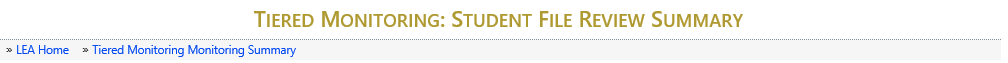 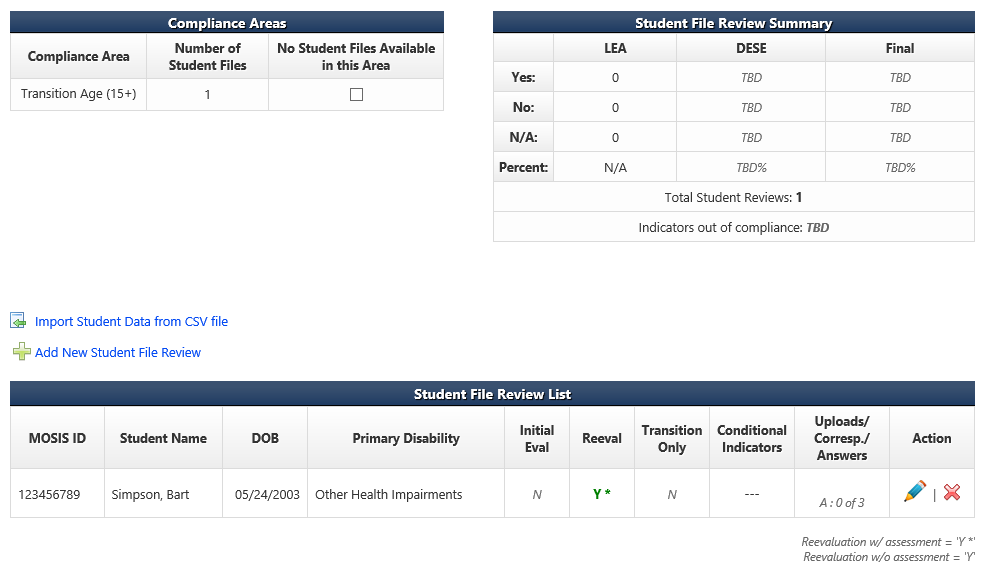 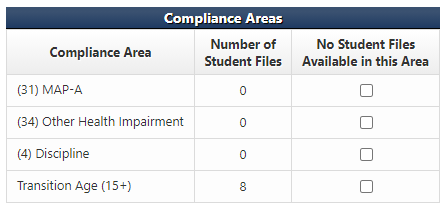 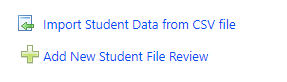 18
[Speaker Notes: Conditional areas listed on the main monitoring page in IMACS are generated by the district’s data. The eligibility areas listed are there because the district is over the state incident rate on those particular areas and DESE needs to review initial evaluations to see the district’s eligibility determination process.

In this district’s sample we were looking for OHI. The district must to go through their files and see if there are any students who have been determined initially eligible as OHI since Spring 2023. If there are NO students who meet this criteria and the district has not determined anyone eligible in that category since Spring 2023 then they need to mark the check box on their side of IMACS attesting to that fact.]
Student File Review Summary Page
The Student File Review Summary page is where LEAs add student names and demographic information.
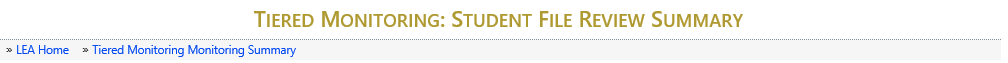 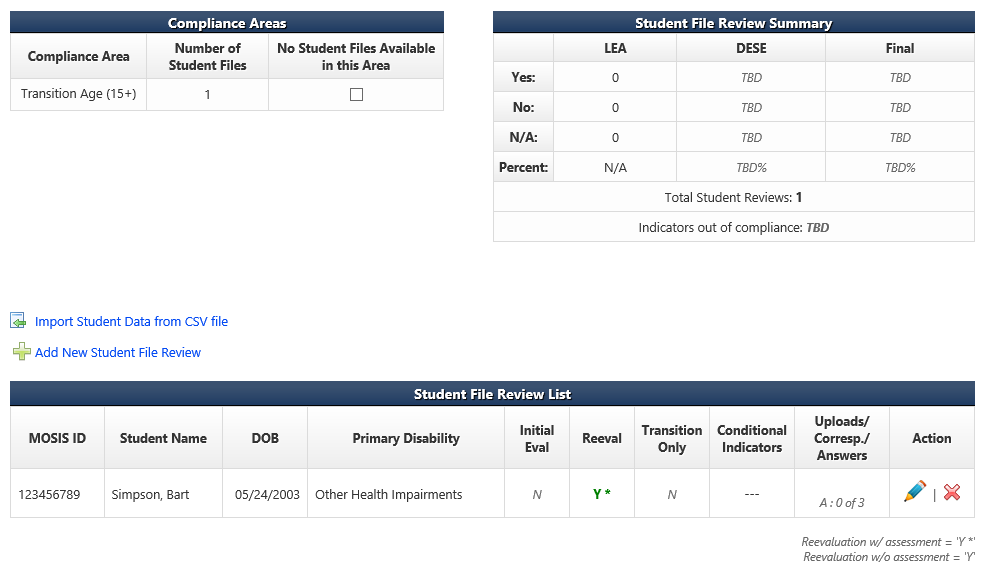 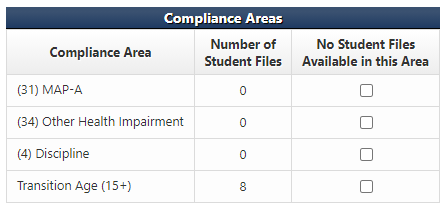 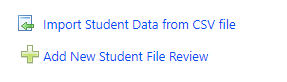 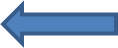 19
[Speaker Notes: There are two ways to enter students on the Student File Review Summary page. You can either import student demographic data using a comma-separated values (CSV) file or you can enter student demographic data one by one. If you want to import a CSV file you will need to click on Import Student Data from CSV file and if you want to go one by one then click Add New Student File Review for each student record.

The LEA can also see their Compliance Areas dashboard on this page. The dashboard has a lot of important information such as how many of the students they are entering are included in compliance areas such as Postsecondary Transition, MAP-A, Discipline, or various areas of eligibility. If the LEA is required to include students to meet certain conditional areas it will show up on this dashboard.]
Adding New Student Reviews Individually
If you decide to enter your student demographics for the reviews one student at a time in IMACS 2.0 then you will do so by clicking on Add New Student File Review. It will bring up the familiar student demographic screen below.
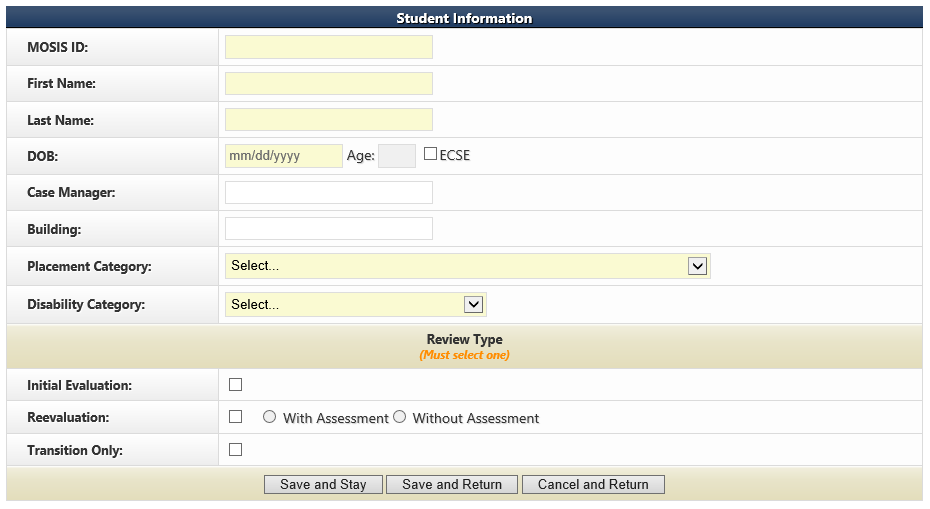 After the LEA has completed filling in the boxes, they need to select either the Save and Stay or Save and Return button. The Cancel and Return button does not save.
20
[Speaker Notes: Save and Stay will keep you on this page, Save and Return will send you back to the Student File Review Summary, and Cancel and Return will wipe off what you have typed and send you back to the Student File Summary.]
Importing Data from CSV file
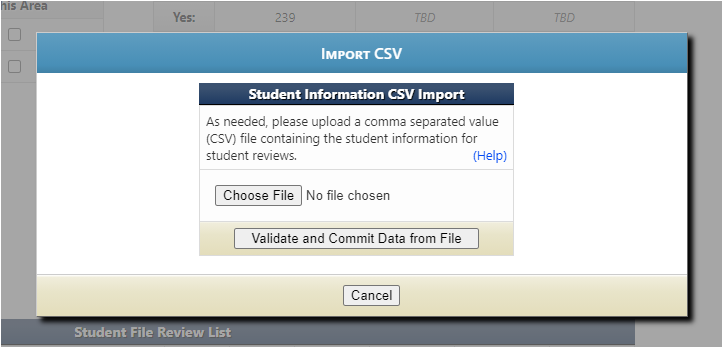 Click on (Help) to read the directions for preparing the CSV/TXT upload. 

Click on Choose File to locate the CSV/TXT document and to upload from your computer.

Click on Validate and Commit Data from File once you are done with everything.
21
[Speaker Notes: Click on (Help) to read the directions for preparing the CSV/TXT upload. 

Click on Choose File to locate the CSV/TXT document and to upload from your computer.

Click on Validate and Commit Data from File once you are done with everything.]
IMACS 2.0 Student Information Upload for Student File Review
The file can have an extension of .csv or .txt.
Upon submitting a file, the website will first validate the file, and if valid will then prompt the user to commit the data.
The spreadsheet should look like this:
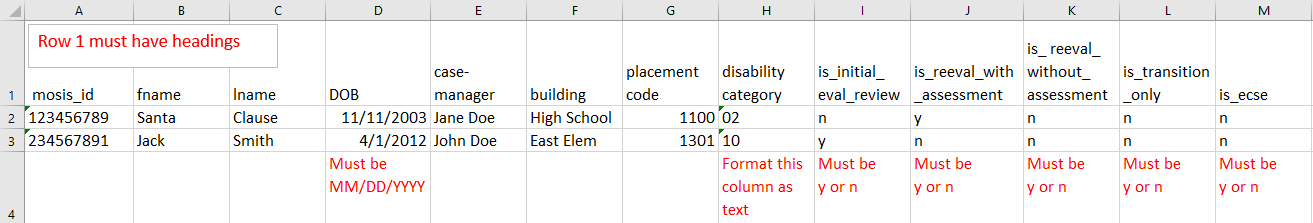 Use the codes listed on the next slide for columns G and H.
22
[Speaker Notes: CSV stands for comma separated values. This type of record uses commas to separate data. If commas are used within a column (for example in the “reason over 60” column) the file will be corrupted.]
Importing Student Data for Student File Review
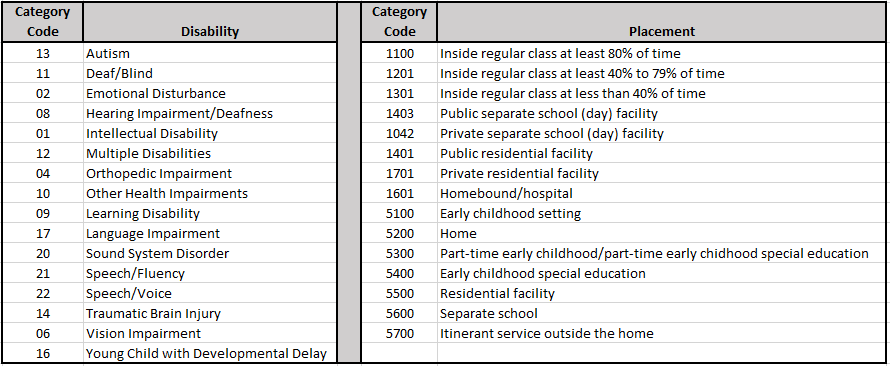 23
Student File Review Screen, cont.
After the district has answered the individual indicators under each individual student on the Student File Review List, the district will need to submit the file reviews. Complete the review and submit no later than  February 1, 2024.
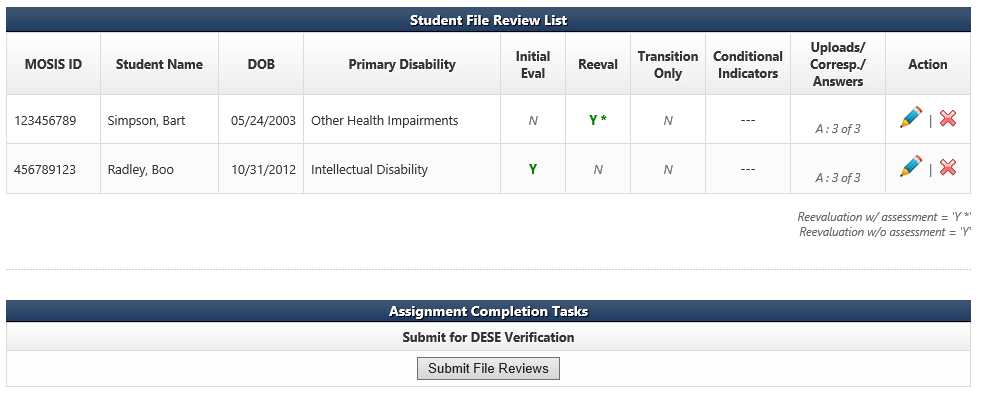 24
[Speaker Notes: The Uploads/Corresp/Answers column shows if all the indicator questions have been answered. (yellow circle)

Once the LEA is sure that they have entered all the students required and answered all the indicator questions then they need to click on the Submit File Reviews (red circle) button. 

It is important to remember that only the Student File Review Assignment is completed and submitted by February 1, 2024.  Do not upload any student records. DESE compliance supervisors will request specific student records after March 1, 2024.]
Uploading Documentation for the  Desk Review
During late February/early March 2024 time period, districts will be notified via IMACS 2.0 correspondence of the student files chosen for desk review verification and what documents must be uploaded.
The LEA will upload the documentation requested in IMACS 2.0 for each student record requested. MAKE SURE TO SEND ALL DOCUMENTS USED TO MARK INDICATORS!! Also, Sped Trak allows users to “print to pdf” rather than printing and scanning some documents.
Student documents should only be uploaded under the individual student file review page.
This documentation is due in IMACS 2.0 no later than April 1, 2024.
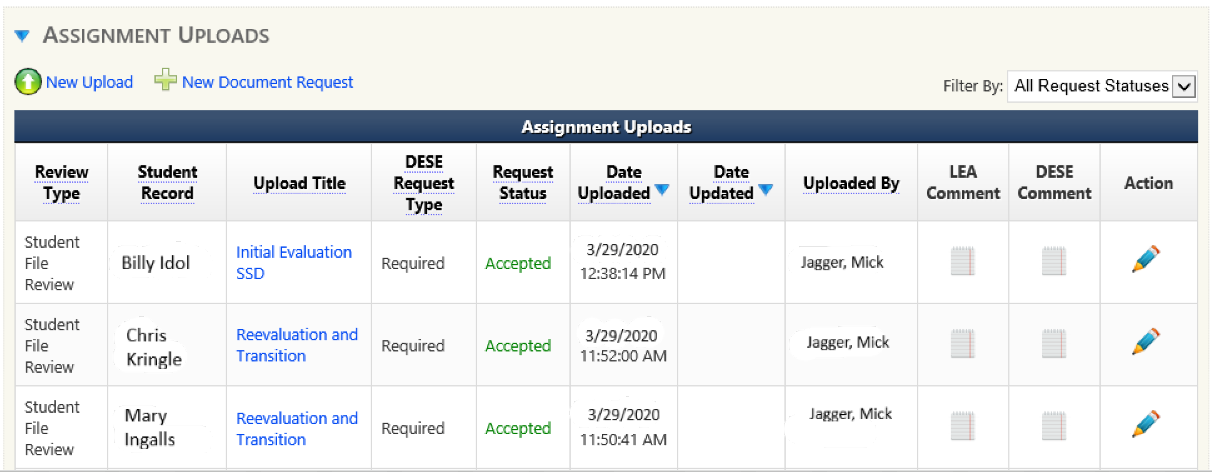 25
[Speaker Notes: At the bottom of the Student File Review Summary page is the Assignment Uploads area.  When you click on the blue arrow next to the words Assignment Uploads the document requests from DESE will be listed.

To open each individual request click on the pencil at the end of the row (green arrow). This will open the Assignment Upload window for that student.

DO NOT UPLOAD IN THE MONITORING MODULE.  ONLY UPLOAD IN THE STUDENT REVIEW, INITIAL EVALUATION TIMELINES, AND C TO B TRANSITION TIMELINES]
Uploading Documentation
Once the Assignment Upload window has opened, the LEA may upload the requested student documents. You will receive one document request per student. It is preferred that all documents needed for verification are merged and uploaded as one file, in the order of the SPED process, for each requested student. An automated email will be generated to the Supervisor overseeing your district to let them know it is uploaded.
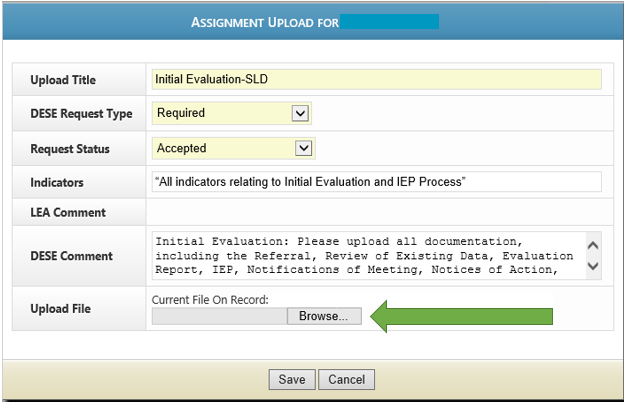 26
[Speaker Notes: Once the Assignment Upload window has opened, the LEA may upload the requested student documents. You will receive one document request per student. It is preferred that all documents needed for verification are merged and uploaded as one file, in the order of the SPED process, for each requested student. An automated email will be generated to the Supervisor overseeing your district to let them know it is uploaded.]
Creating a zip file
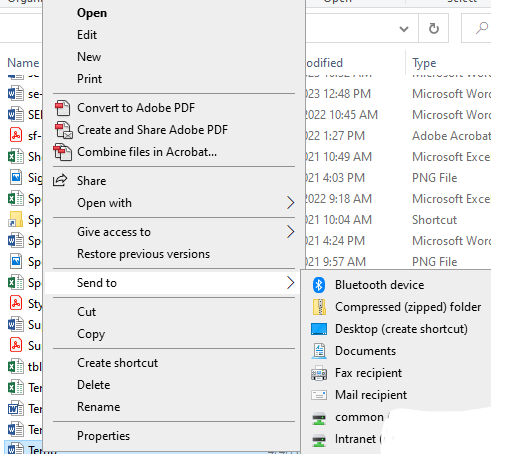 Right click on the file or folder. (To select multiple files, hold down the Ctrl key on your keyboard and click on each file you wish to zip. Then right click.) 
Select Send to
Select Compressed               (zipped) folder
To rename the file, right click on the file and select Rename
You can now drag and drop additional files into the folder
27
[Speaker Notes: Right click on the file or folder. (To select multiple files, hold down the Ctrl key on your keyboard and click on each file you wish to zip. Then right click.) 
Select Send to
Select Compressed (zipped) folder
To rename the file, right click on the file and select Rename
You can now drag and drop additional files into the folder]
Helpful Hints for Uploading of Documents
Merge all documents for a specific student into one file for that student’s Document Request. You might need to speak to your district’s IT manager or administrative staff to find out which program with merge capability is available. Documents may be uploaded as WORD, PDF, or zip files.
BE SURE to send all documents that were used to mark indicators in IMACS. 
Before merging all of one student’s files together, place them in the order of the special education process.
Check to make sure each student’s file is 20 MB or less in size. Merging options impact file size. Again, work with your district’s IT manager or administrative staff, or use an internet search to learn about how to reduce the file size using the program you have available.
Make sure each file’s path name is less than fifty characters. Be aware that the location for saving your file prior to upload can lengthen the path name. The easiest way to limit size is to create a folder on your desk top for upload files.
Only upload files under the individual student and NOT the monitoring module or student file review summary page.
28
[Speaker Notes: Refer to handout DO NOT UPLOAD WHEN IN THE MONITORING MODULE.  ONLY UPLOAD IN THE STUDENT REVIEW, INITIAL EVALUATION TIMELINES, AND C TO B TRANSITION TIMELINES
Check the quality of your upload. If you can’t read it, neither can we. 
When scanning documents for upload: 
Make sure no part of the page is cut off.
Makes sure both sides of double-sided copies are scanned.]
Documentation Request Status
The document status can be found in the Request Status box.  
Submitted  - Uploaded, but not yet looked at by DESE
Accepted – DESE has looked over the file and it seems like everything needed is there.
Rejected – DESE has looked over the file and something is not right.
If your file is rejected and you need to upload new information be aware that you will need to either:
1) merge new information into your file and re-upload the entire thing, or 
2) upload the missing information under the student’s record using “New Upload” link.
29
[Speaker Notes: The document status can be found in the Request Status box.  
Submitted  - Uploaded, but not yet looked at by DESE
Accepted – DESE has looked over the file and it seems like everything needed is there.
Rejected – DESE has looked over the file and something is not right
When a file is rejected the assigned DESE Supervisor will reach out by phone or email to help you understand what to do next.  If you do not hear from them, please reach out to her or him.]
Timelines Submission
Timeline submissions due May 15, 2024.
Initial Evaluations
Include all students (ineligible and eligible).
Part C to Part B Transition
Include all students referred from Part C whose  referral date falls within the data collection period and whose 3rd birthday is prior to April 30, 2023.
Data collection for timelines will cover the  period beginning July 1, 2023 and ending  April 30, 2024.
30
[Speaker Notes: Read slide]
Timeline Exceptions
Patterns of instruction do not extend a timeline. For example:

Virtual Schooling - Students attending school virtually are counted as in attendance for reporting and funding purposes. So it is a paradox to say a child is attending school but is unavailable for testing. 
4-day School Week – weekends are longer, but still count in the 60 day timeline.
31
Timeline Exceptions
Timelines may be extended for just cause:
 
school breaks for summer or holidays, 
student absences due to illness, and 
repeated failure by the parent to make the child available for testing

Districts must document good faith efforts to work with parents to complete assessments. Consider alternative settings or virtual assessments, if necessary, to access the student.
32
[Speaker Notes: Read slide]
Initial Evaluation Timelines Summary Page
Add the Initial Evaluation Timelines information by going to the LEA home page and clicking on the Initial Evaluation Timelines review type.
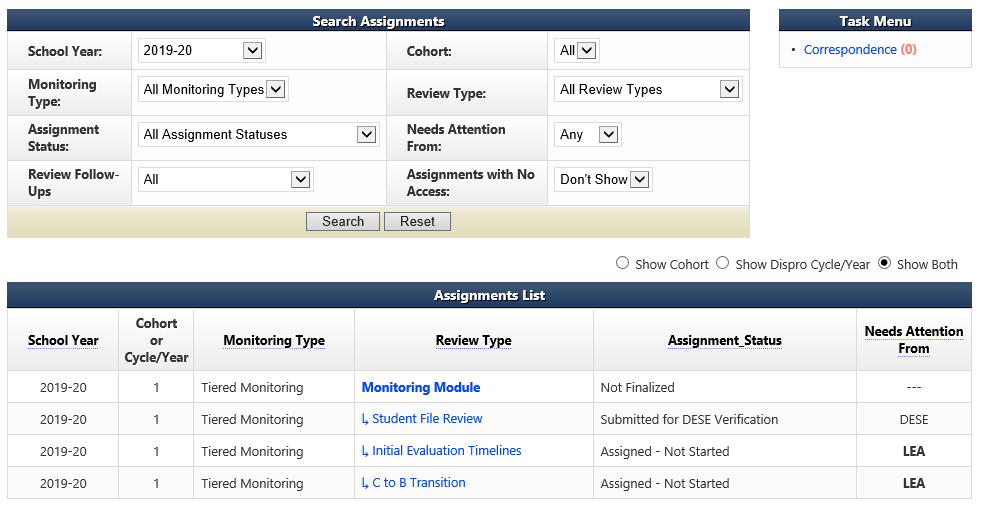 2023-24
2023-24
2023-24
2023-24
2023-24
[Speaker Notes: Add the Initial Evaluation Timelines information by going to the LEA home page and clicking on the Initial Evaluation Timelines review type.]
Initial Evaluation Timelines Summary
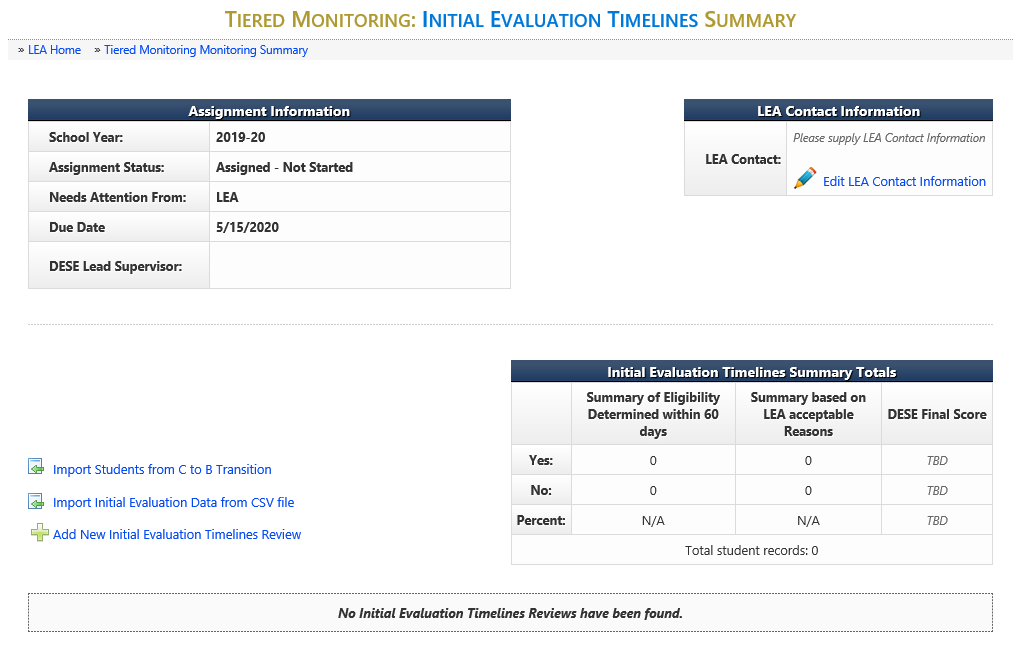 2023-24
5/15/2024
34
[Speaker Notes: There are two options for entering the Initial Evaluation Timeline information now in IMACS 2.0.  

You can either compile the data collection on a spreadsheet and import that by clicking on Import Initial Evaluation Data from CSV file (green arrow) or you can enter each student individually by clicking on Add New Initial Evaluation Timelines Review (blue arrow).]
Adding New Student Timeline Data Individually
If you decide to enter your timeline data one student at a time in IMACS 2.0 by clicking on Add New Initial Evaluation Timelines Review then you will see the familiar student demographic screen below.
BAD EXAMPLE 21 vacation days

GOOD EXAMPLE 12/19/23-01/02/24: Christmas Break, 01/16/24: No School, 01/25/24: Snow Day, 01/31/24-02/03/24: student absence, 02/17/24: Professional Development Day, 02/20/24: President's Day
**BE SPECIFIC!
35
[Speaker Notes: There are reminders on the student demographic screen reminding you of important dates.

When the timeline is not met (exceeded 60 days) the LEA will need to make sure that specific dates that the student was absent or school was not in session are put into the “If NO, give reasons:” box. This is the LEAs responsibility. The compliance supervisor is NOT responsible for reviewing school calendars.

At the bottom of the screen there are many save options. Save and Stay will keep you on the same page after saving the material. Save and Add Another will save the student you just finished working on and give you a new student demographic screen to begin the next student. Save and Return will save the student you just finished working on and then take you back out to the main timeline page.

As you enter students you do have the option to edit (pencil icon) or delete (red cross) your entry on the right hand side of the main Initial Evaluation Timeline Summary page.]
Importing Data from CSV file
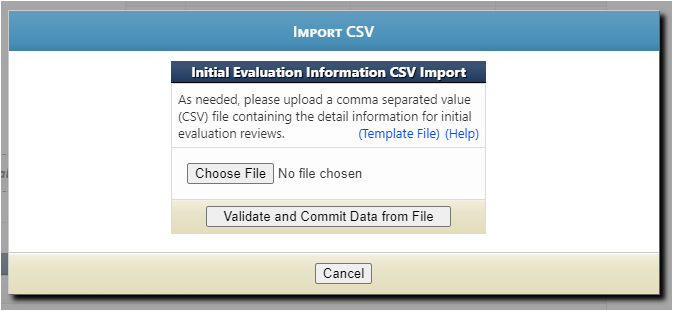 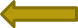 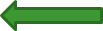 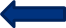 Click on the blue Template File to use the blank Excel template that DESE created.

Click on the blue Help to read the directions for preparing the CSV/TXT upload. 

Click on Choose File to locate the CSV/TXT document and to upload from your computer.

Click on Validate and Commit Data from File once you are done with everything.
36
Importing Student Data for Initial Evaluation Timelines
The file can have an extension of .csv or .txt.
Upon submitting a file, the website will first validate and, if valid, will then prompt the user to commit the data.
Data rows should contain only information intended for Initial Evaluation Reviews.
If 'Is Eligible' is 'N' the remaining fields are not required
'Reason 60 Days' column is only required if student eligibility was not determined within 60 days.
When you list an acceptable reason in the ‘Reason 60 Days’ column, you also need to list the applicable dates.
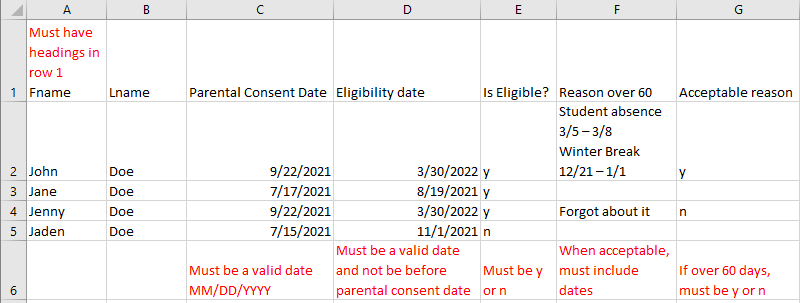 37
[Speaker Notes: CSV stands for comma separated values. This type of record uses commas to separate data. If commas are used within a column (for example in the “reason over 60” column) the file will be corrupted.  
When the timeline is not met (exceeded 60 days) the LEA will need to make sure that specific dates that the student was absent or dates school was not in session are put into the “If NO, give reasons:” field. Do NOT use any commas within dates. Do not use any commas or hard returns within the description of the reason why the evaluation exceeded 60 days. Using commas and hard returns will result in data corruption in your upload because the system uses commas to separate the data being reported. 

The system will allow as many CSV/TXT imports as needed. It will take the file and add the data to the existing records with no overwriting of previous information. Please review records in IMACS to make sure that there are no duplicates before submitting the Timelines for review. 

After student timelines have been uploaded, you do have the option to edit (pencil icon) or delete (red cross) your entry on the right hand side of the main Initial Evaluation Timeline page.]
Submitting Initial Evaluation Reviews
After the district has entered the individual  student information, the district will submit the initial evaluation review.
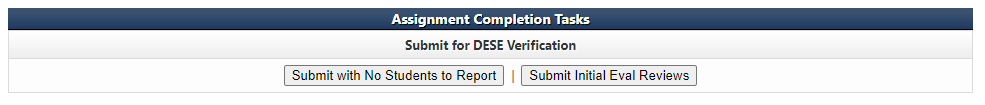 38
[Speaker Notes: After the district has entered the individual student information, the district will submit the initial evaluation review.]
C to B Transition Summary Page
Add the C to B Transition Timelines information by going to the LEA home page and clicking on the C to B Transition review type.
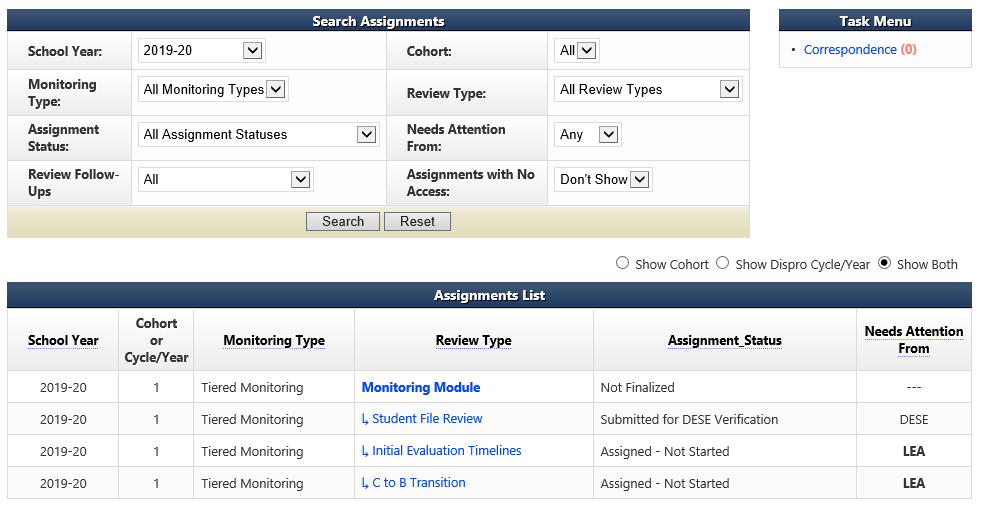 2023-24
2023-24
2023-24
2023-24
2023-24
[Speaker Notes: Add the C to B Transition Timelines information by going to the LEA home page and clicking on the C to B Transition review type. Add the C to B Transition Timelines information by going to the LEA home page and clicking on the C to B Transition review type.]
C to B Transition Summary
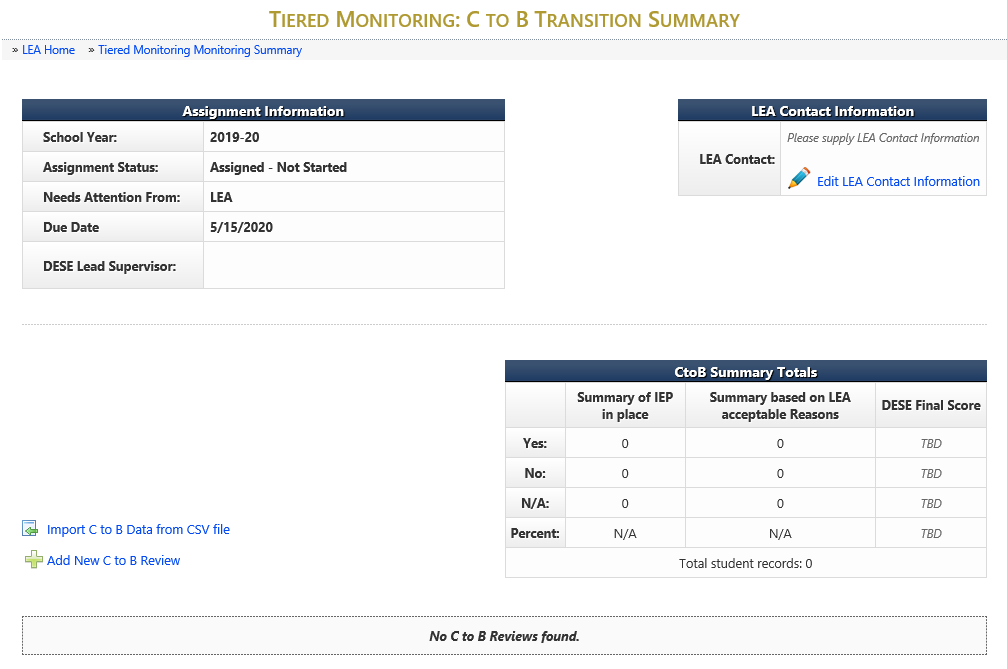 2023-24
40
[Speaker Notes: There are two options for entering the C to B Transition information now in IMACS 2.0.  

You can either compile the data collection on a spreadsheet and import that by clicking on Import C to B Data from CSV file (green arrow) or you can enter each student individually by clicking on Add New C to B Review (blue arrow).]
C to B Transition Review
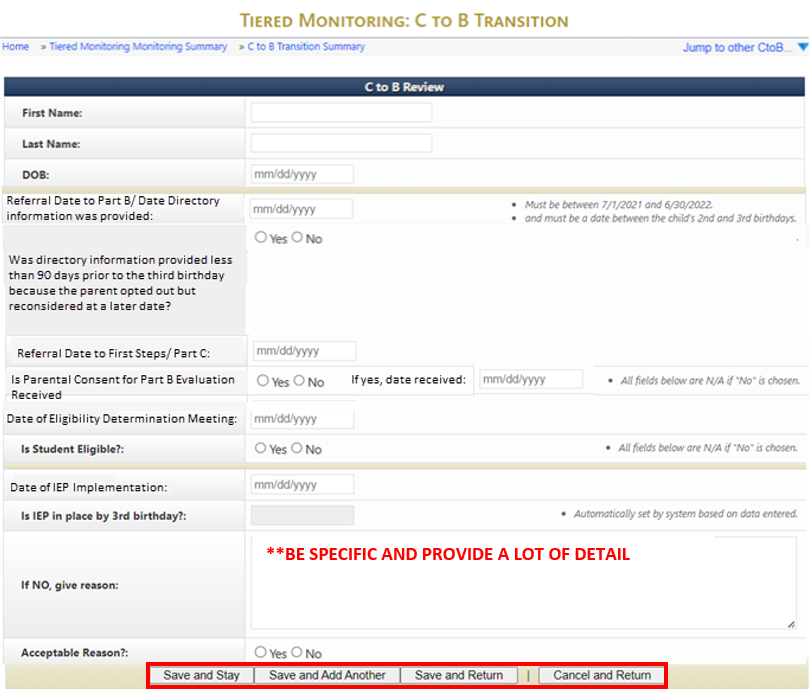 Once completed, select the “Save and Stay,” “Save and Add  Another,” or “Save and Return” button.
41
[Speaker Notes: Special Ed Referral Date and First Steps Referral Date are two different dates!
 
Special Ed Referral Date is the date the LEA received the directory information from First Step.  

First Steps Referral Date is the date that the child was first referred for First Steps services.

When IEP is not in place by the 3rd birthday, the LEA will need to make sure to give specific, detailed reasoning in the “If NO, give reason” box.]
Importing Data from CSV file
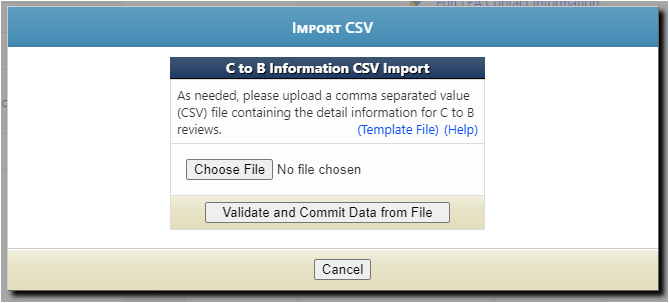 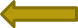 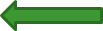 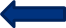 Click on the blue Template File to use the blank Excel template that DESE created.

Click on the blue Help to read the directions for preparing the CSV/TXT upload. 

Click on Choose File to locate the CSV/TXT document and to upload from your computer.

Click on Validate and Commit Data from File once you are done with everything.
42
[Speaker Notes: Click on the blue Template File to use the blank Excel template that DESE created.

Click on the blue Help to read the directions for preparing the CSV/TXT upload. 

Click on Choose File to locate the CSV/TXT document and to upload from your computer.

Click on Validate and Commit Data from File once you are done with everything.]
Importing Student Data for C to B Transition Timelines
The file can have an extension of .csv or .txt.
Upon submitting a file, website will first validate and if valid will then prompt the user to commit the data.
Data rows should contain only information intended for C to B Reviews.
If 'Is Parental Consent Received' is 'N' the remaining fields are not required.
If 'Is Student Eligible' is 'N' the remaining fields are not required.
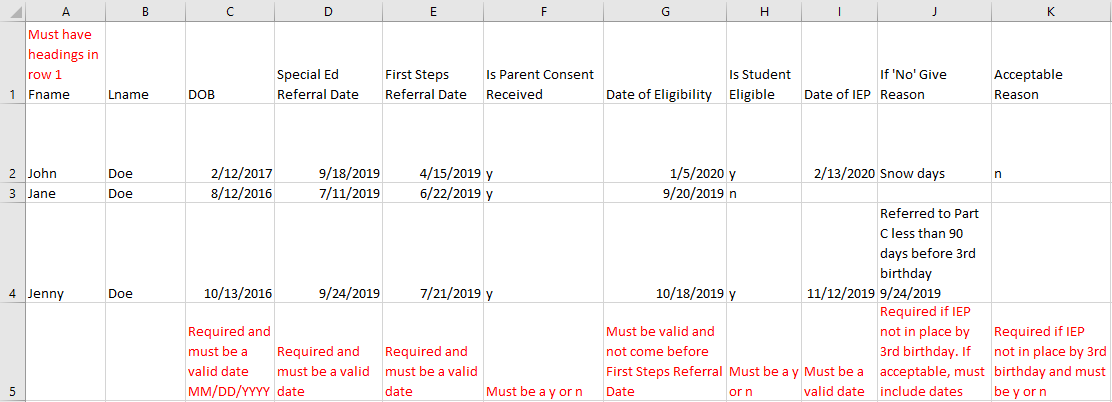 43
[Speaker Notes: CSV stands for comma separated values. This type of record uses commas to separate data. If commas are used within a column the file will be corrupted.  

When IEP is not in place by the 3rd birthday, the LEA will need to make sure that specific dates that the student was absent or school was not in session are put into the “If NO, give reasons:” box. Do NOT use any commas within dates or when describing reasons. Do not use hard returns.

Please review records in IMACS to make sure that there are no duplicate records before submitting the Timelines for review. 

After student C to B transition timelines have been uploaded, you do have the option to edit (pencil icon) or delete (red cross) your entry on the right hand side of the main C to B Transition Timeline page.]
Submitting the C to B Transition Review
After the district has entered the individual student information, the district will need to submit the C to B Transition reviews.

If there are no C to B students then the LEA with select the Submit with No Students to Report button.
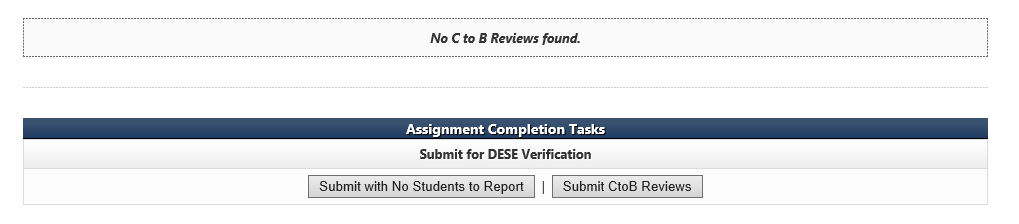 44
Self Assessment Completed
Once all the portions of the Self-Assessment are submitted to DESE the LEA’s home page will look like the screen shot below. When DESE has completed their portion of the review it will read Finalized next to Monitoring Module.
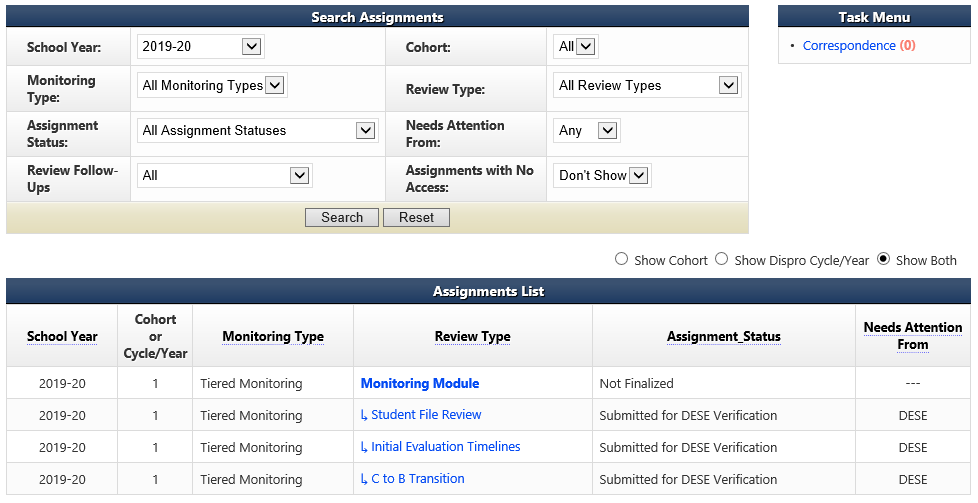 2023-24
2023-24
2023-24
2023-24
2023-24
45
[Speaker Notes: The CAP Year Training & Guidance can be found at https://dese.mo.gov/special-education/compliance/tiered-monitoring-imacs-faqs if you would like a preview of what it to come.]
Reminders
All communication between DESE and LEAs regarding compliance monitoring or containing Personally Identifiable Information (PII) will be housed in IMACS 2.0.
The system will send an email notification to the Special Education contact and DESE each time information has been submitted or returned.
Districts will have the ability in IMACS 2.0 to upload requested documentation to the individual student record at any time in the process.
46
Common Issues
When submitting prior written notices, if the signature is missing due to being sent electronically, you must also submit a copy of the email in which it was received.
Be sure to submit a document that states the previous IEP date.
Be sure to submit progress reporting for EVERY IEP, no exceptions.
Make sure that correct contact information for the LEA is included on every page in IMACS.
Fill out ALL demographics information for student files.
47
Compliance Consultants
48
Helpful links for Tiered Monitoring and IMACS
DESE’s Self-Assessment (Year 1) Guidance and Resources
Copies of both PowerPoints present today
List of Things to Remember for Self-Assessment
Self-Assessment Procedures for Monitoring 
LEA Special Education Compliance Monitoring Checklist  
Tiered Monitoring Flowchart 
Top Ten Non-Compliance
49
Resources
Office of Special Education
Special Education Compliance (Part B)
P.O. Box 480, Jefferson City, MO  65102-0480
Phone:  573-751-0699
Email:  secompliance@dese.mo.gov
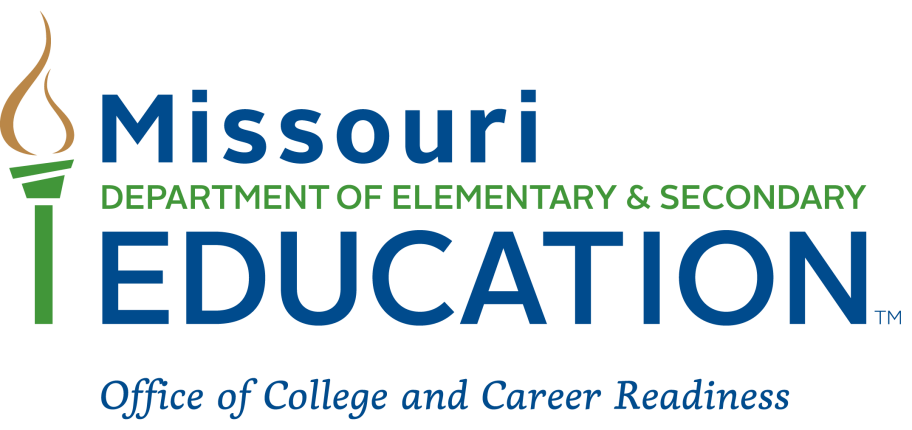 [Speaker Notes: This slide shows one of your best resources – the Compliance staff at the Office of Special Education. We encourage you to call or email if you have questions or need assistance.]
51
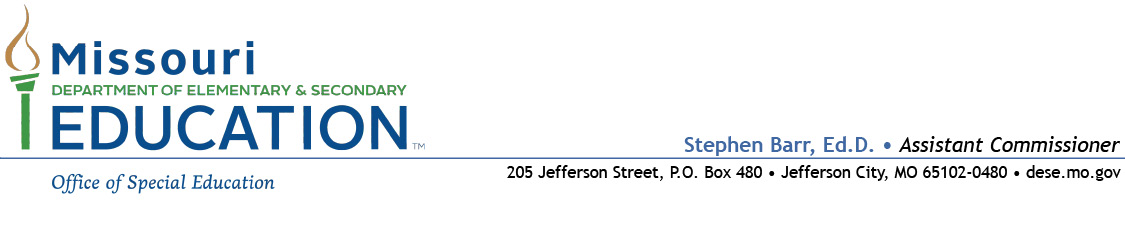 The Department of Elementary and Secondary Education does not discriminate on the basis of race, color, religion, gender, national origin, age, or disability in its programs and activities. Inquiries related to department programs and to the location of services, activities, and facilities that are accessible by persons with disabilities may be directed to the Jefferson State Office Building, Director of Civil Rights Compliance and MOA Coordinator (Title VI/Title IX/504/ADA/ADAAA/Age Act/GINA/USDA Title VI), 5th Floor, 205 Jefferson Street, P.O. Box 480, Jefferson City, MO 65102-0480; telephone number 573-526-4757 or TTY 800-735-2966; email civilrights@dese.mo.gov.